Use of hydrogel tissue spacer for prostate SBRT: Dosimetric and toxicity review of a single institution experience
W Koll, C Neath, J Vestby, H Norton, C Wilcox, C Black and K Sixel
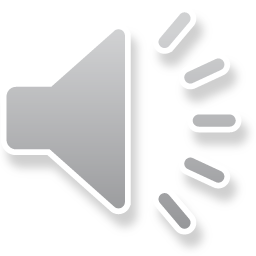 Introduction
Insertion of a hydrogel tissue spacer between the prostate and the rectum increases the distance between these organs and allows dose to fall off in the spacer, resulting in lower rectal dose without compromising target dose during prostate radiation therapy
The Durham Regional Cancer Centre (DRCC) at Lakeridge Health has used hydrogel for prostate patients undergoing stereotactic body irradiation (SBRT) since 2018
In this review, we evaluate and quantify impact:
Rectal doses with and without hydrogel
Symptom burden, quality of life and patient reported outcomes
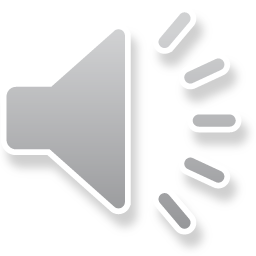 2
Materials and Methods: Dosimetric review
25 prostate patients treated with SBRT protocol and hydrogel spacer between June 2018 and June 2020
36.25Gy/5 fractions; PTV = 0.45cm
Plans created to meet all protocol criteria
Protocol sets 3 rectum DVH constraints:
V18.1Gy <50%
V29Gy < 20%
V36Gy < 1cc
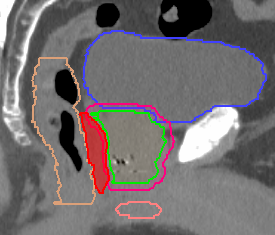 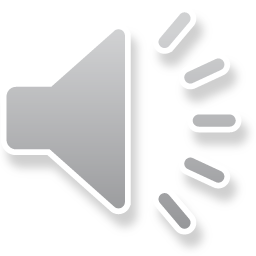 3
Materials and Methods: Dosimetric review
3 rectum DVH points evaluated against protocol
Same plan used to asses simulated rectum dose constraints in absence of hydrogel
Volume of rectum spared quantified
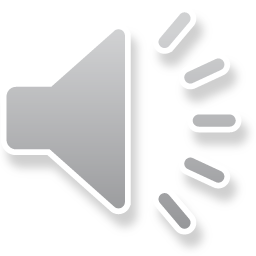 4
Materials and Methods: Toxicity review
Medical Chart Review
Approval to proceed from Lakeridge Health Research Ethics Board (REB)
Data collected for all available follow up visits (4-23 months)
Clinician reported late rectal toxicity score extracted using Common Terminology Criteria for Adverse Events V4 (CTCAE) rating
Bowel symptoms extracted using patient reported EPIC system
Follow up data available for 20 patients
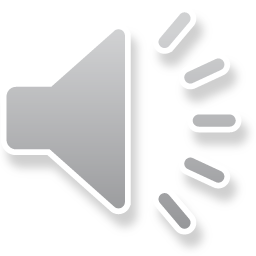 5
Results: Dosimetric
With hydrogel: 
24 of 25 patients met all 3 rectum dose criteria
1 of 25 patients had minor violation at one dose point
Without hydrogel:
24 of 25 patients failed at least 1 rectum dose criteria
Hydrogel decreased amount of irradiated rectum for each dose criterion
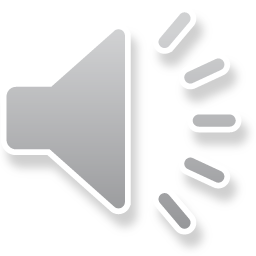 6
Results: Toxicity review
Late rectal toxicity
No late rectal toxicity for any patients at any follow up appointment
CTCAE score 0.
Patient reported bowel symptoms
5/20 patients chose to complete EPIC scoring tool.
4 patients reported symptoms: scores from 1 to 4 for pain/urgency; frequency or bowel problems
Low completion rate attributed to lack of concern or issues for patients
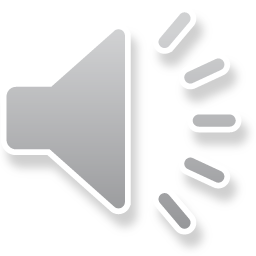 7
Conclusions
Use of hydrogel tissue spacers allows for safe delivery of hypofractionated SBRT courses of radiation therapy to the prostate as based on dose distributions, clinician reported late rectal toxicity and patient reported symptoms.
Use of SBRT treatment protocols with hydrogel for prostate cancer has increased by a factor of 2.5 since the onset of the COVID-19 pandemic.  This has allowed us to minimize hospital visits while delivering safe and effective treatments.
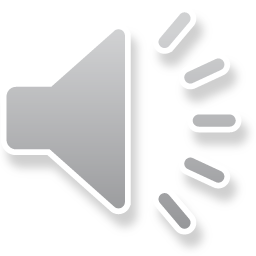 8